Speaking Of Dance
By
Shreya Singh (India)
APLP G10 GIST Delegate
[Speaker Notes: Good evening everybody. It is my pleasure to be your first presenter today. I am Shreya Singh from India and my research topic is on dance, not just any type of dance but classical dance, as I am a trained classical dancer myself.]
Bharath-Natyam
Understanding teaching methods
What inspires a student?
Who is documenting these art forms?
Are they getting diluted?
Student count over the years
Cambodia and Indonesia
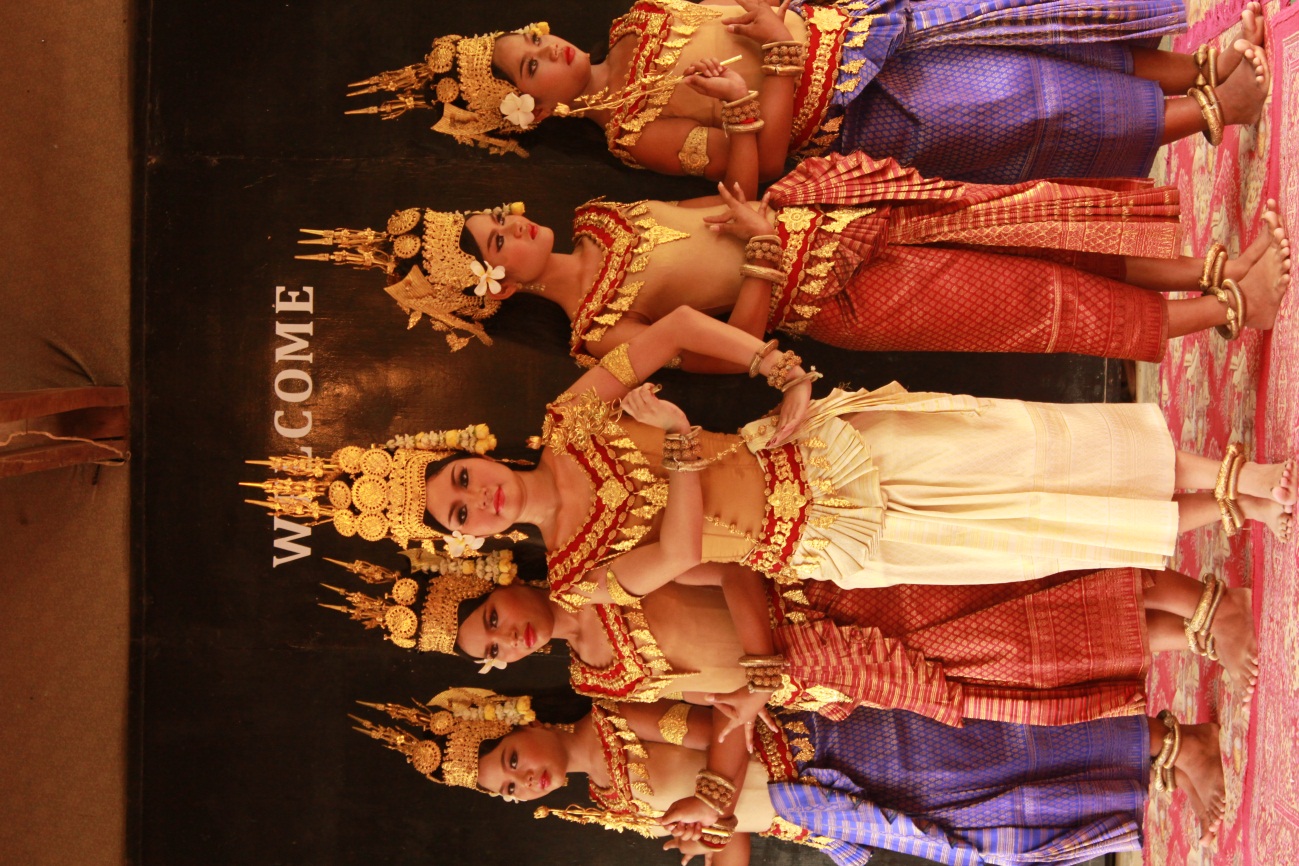 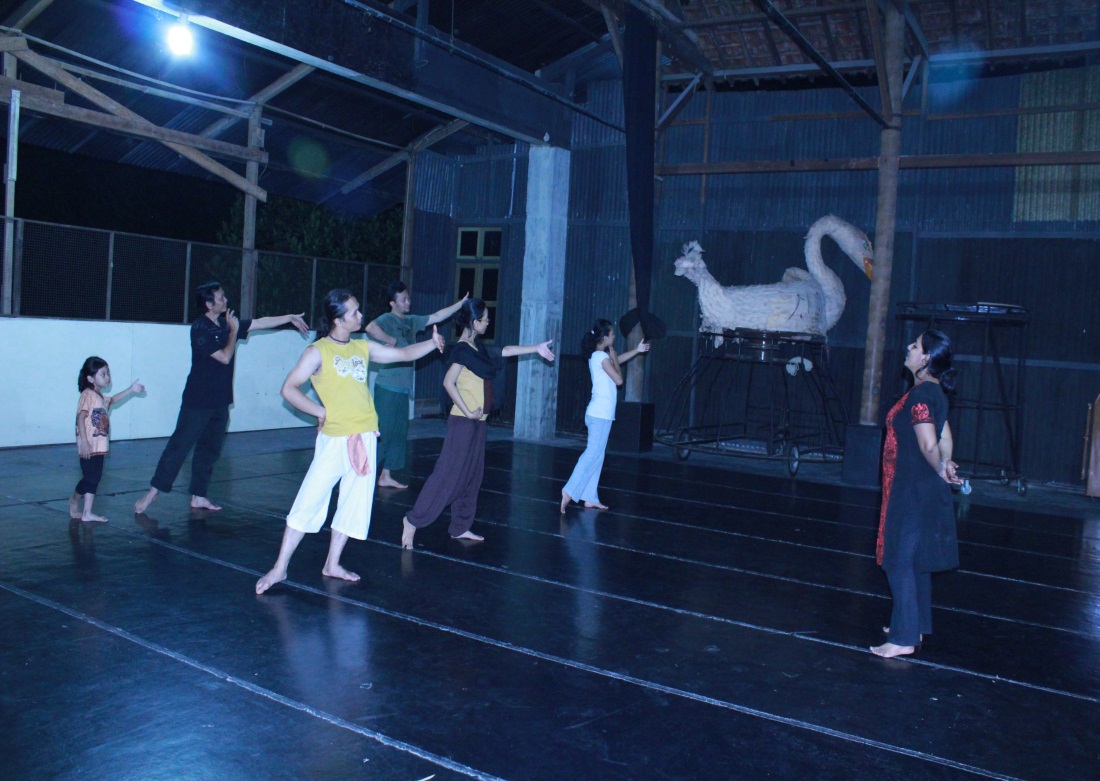 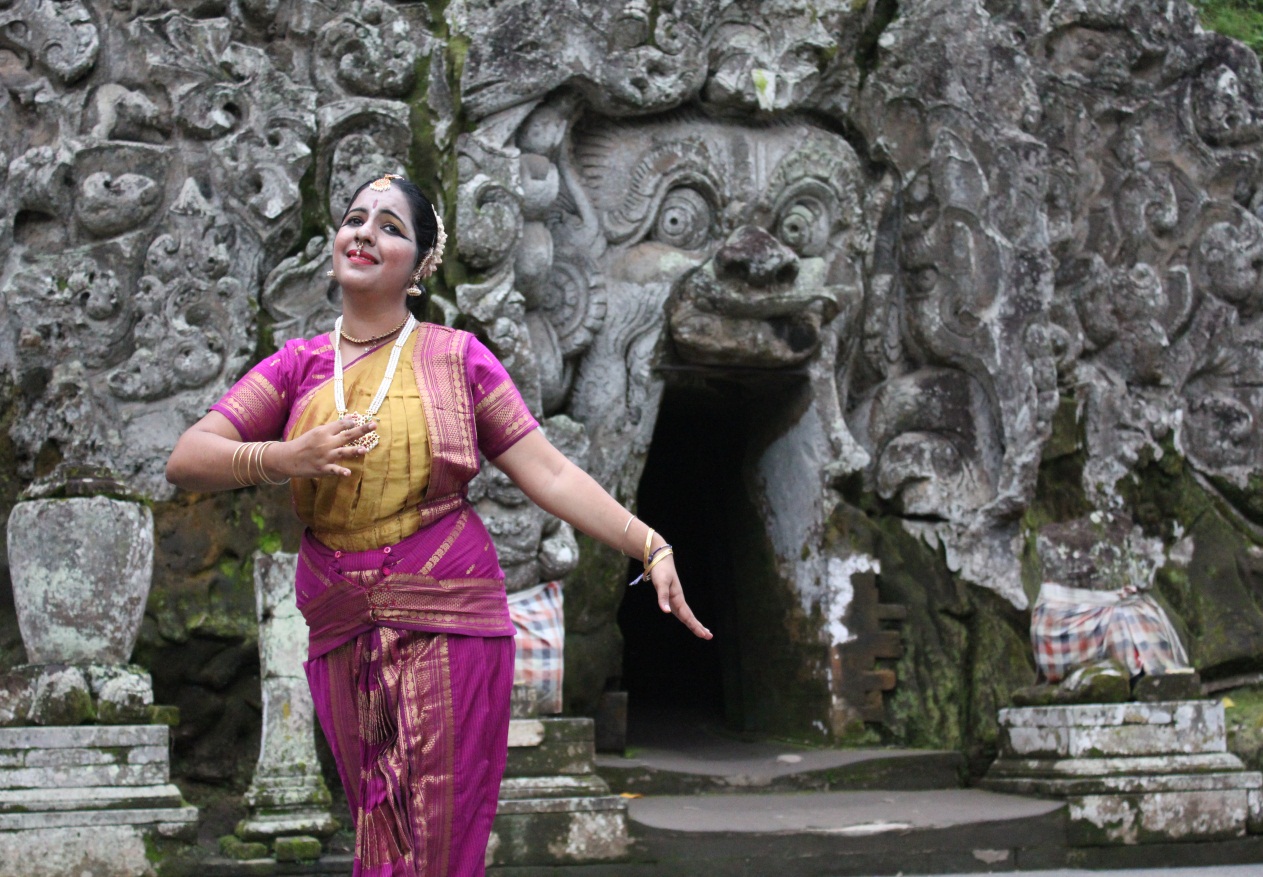 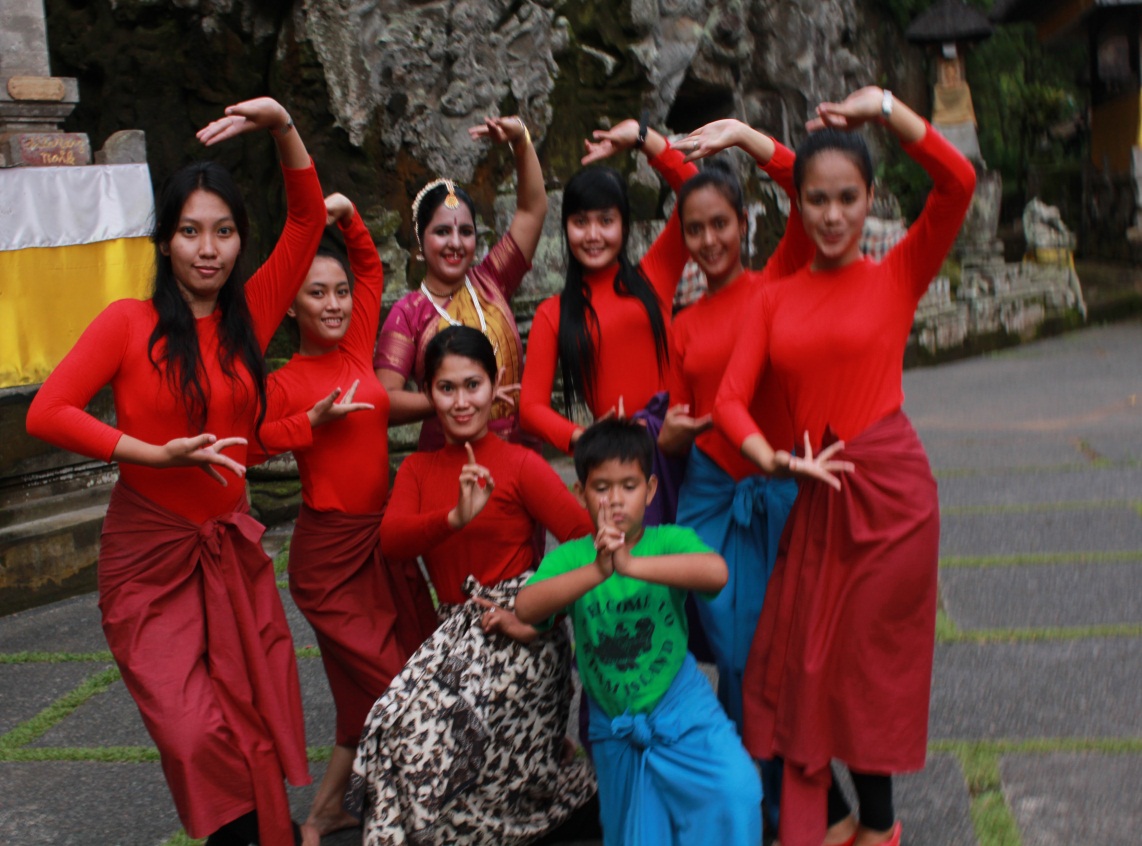 In three words…
Truth - India
 Reality - Cambodia
 Existence - Indonesia